Thomas Jefferson
Researched By Mckenna
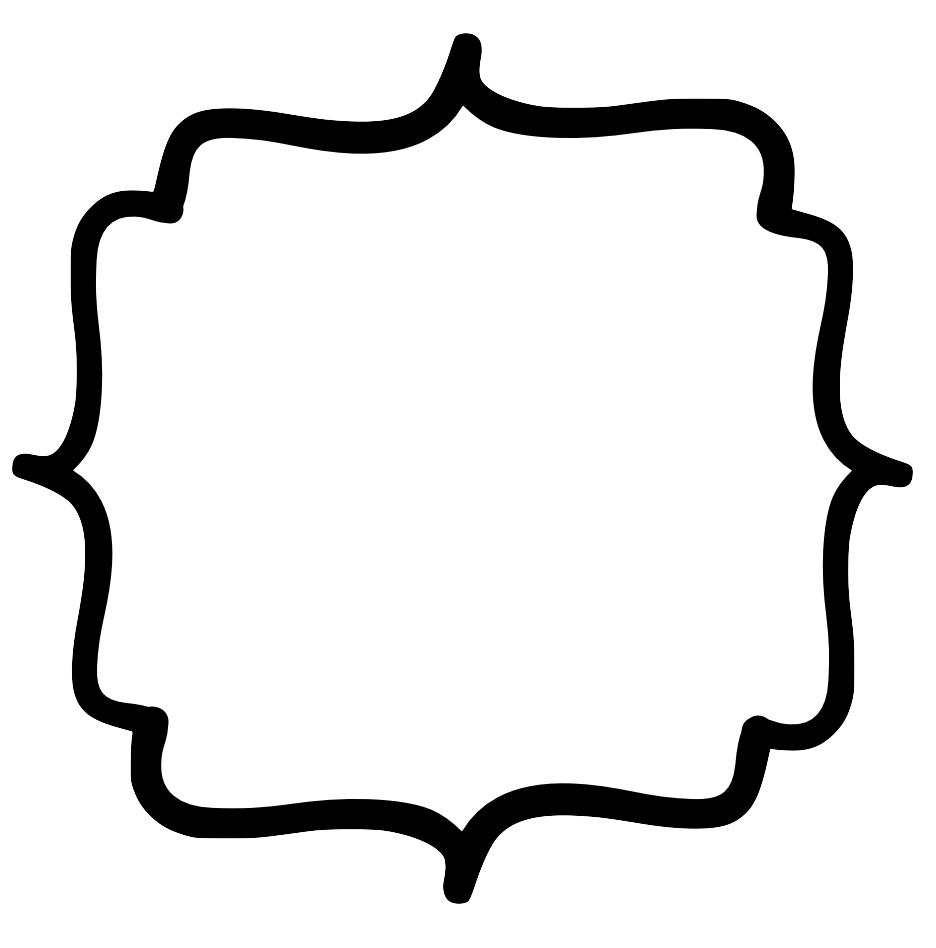 Basic Facts
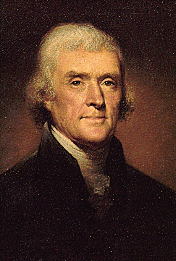 3rd President

Born August 13, 1743

Died July 4, 1826 

Years in Office 1801-1809
Important Information
He wrote most of the Declaration of Independence.

Thomas Jefferson started his own college, The University of Virginia.
Interesting Facts
He had a mocking bird and 2 bear cubs.

His face is on the 2 dollar bill, the nickel and a memorial.
Any questions or comments?
Thank you!